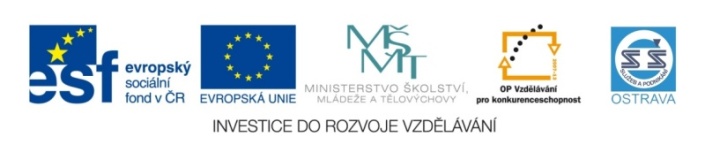 VY_32_INOVACE_SVF33360DUD
Výukový materiál v rámci projektu OPVK 1.5 Peníze středním školám
Číslo projektu:	        CZ.1.07/1.5.00/34.0883 
    Název projektu:              Rozvoj vzdělanosti 
    Číslo šablony:   	        III/2Datum vytvoření:           14.11.2012	Autor:	                      Mgr. et Mgr. Radmila DudkováUrčeno pro předmět:     Společenské vědyTematická oblast:            Veřejná správa a samospráva,    
                                               základní hodnoty a principy demokracie
                                            Obor vzdělání:                  Fotograf (34-56-l/01) 3. ročník                                            Název výukového materiálu:  prezentace – funkce voleb
    Popis využití:  prezentace o sociálních skupinách s využitím dataprojektoru a notebooku k prohlubování a upevňování učiva
    Čas:  20 minut
Znaky volebDoplňte
Volby jsou -   1.  svobodné
                       2.  
                       3.
                       4.
                       5.

……………………… je ústavou nebo zákonem stanovený způsob voleb do zastupitelských sborů. Existují dva základní volební systémy: ………………….. a poměrný.
Funkce voleb
!  Vysvětlete, v čem spočívají funkce voleb.

Umožňují pokojnou změnu vlády
Určují reprezentaci
Udělují legitimitu parlamentu a vládě
Zahrnují zpětnou vazbu pro politiky a občany
Vyjadřují mínění voličů
Poskytují občanům možnost kontrolovat vládu a její politiku
Jaké jsou Vaše znalosti o volbách?
Co označuje termín skrutinium?
       A) druhé sčítání hlasů po volbách?
       B) sčítání hlasů po volbách
       C) opakované přepočítávání hlasů po volbách
       D) odhad výsledků voleb těsně po jejich ukončení
Kolik procent hlasů musí získat politická strana ve volbách do Poslanecké sněmovny Parlamentu ČR, aby získala poslanecké mandáty?
       A)    alespoň 4%            B) alespoň  5%
       C)     alespoň 6%           C) alespoň  3%
Jaké jsou Vaše znalosti o volbách?
3.  V poměrném volebním systému:
      A) neodpovídá rozdělení poslaneckých mandátů procentu odevzdaných hlasů
     B) jsou volební obvody jednomandátové
     C) vznikají často stabilní vlády
     D) volič volí kandidátní listiny
Takové volby, v nichž má občan po dovršení požadované věkové hranice aktivní i pasivní volební právo bez ohledu na pohledu na pohlaví, rasu, politické přesvědčení apod., se nazývají:
       A) všeobecné              B) nepřímé
       C) v zastoupení          D) omezené
Použitá literatura
Dvořák J., Emmert F., Katrňák T.: Odmaturuj ze společenských věd, DIDAKTIS 2008

Blažková M., Brummer A., Mareda M.: Odmaturuj ze společenských věd TESTY, DIDAKTIS 2008